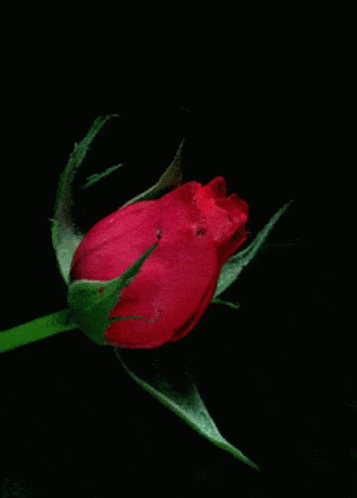 স্বাগতম
পাঠ পরিচিতি
শিক্ষক  পরিচিতি
বিষয়-শারীরিক শিক্ষা স্বাস্থ্য শ্রেণি-৮ম
অধ্যায় -৩য়
মোঃ আরিফ বিল্লাহ 
সহকারি শিক্ষক
 আল মাদানি দাখিল মাদ্রাসা,
আশাশুনি ,সাতক্ষীরা ।
ছবিতে  কি দেখা যাচ্ছে
ভাইরাস
ছবিতে  কি দেখা যাচ্ছে  ?
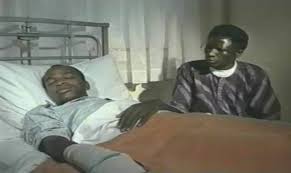 ভাইরাস আক্রান্ত রোগী
আজকের পাঠ
এইচ আইভি ও এইডস
শিখনফল
এইডস কি বলতে পারবে ;
HIV এর পূর্ণ রূপ  বলতে পারবে ;
এইডসের লক্ষণ গুলো বলতে পারবে ;
এইডস কী ভাবে ছড়ায় তা ব্যাখ্যা করতে পারবে ।
এইডস একটি HIV ভাইরাস জনিত সংক্রামক রোগ ।
HIV এর পূর্ণ রূপ
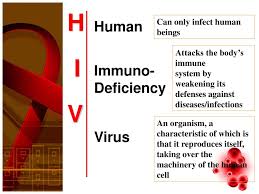 এইডসের লক্ষণ গুলো
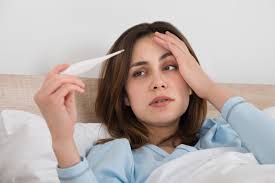 ২মাসের অধিক সময় জ্বর থাকা
দীর্ঘ দিন ধরে শুকনো কাশি
শরীরেরওজন দ্রুত হ্রাস  পাওয়া
২ মাসের অধিক সময় পাতলা পায়খানা
ছত্রাক জনিত সংক্রমণ
এইডস কি ভাবে ছড়ায়
দলীয় কাজ
এইডস থেকে ঝুকি মুক্ত থাকতে কী কী করণীয়?
মূল্যায়ন
বাড়ীর কাজ
এইডস প্রতিরোধে কী কী করনীয় পোষ্টারে সে গুলোর তালিকা তৈরি কর?
ধন্যবাদ